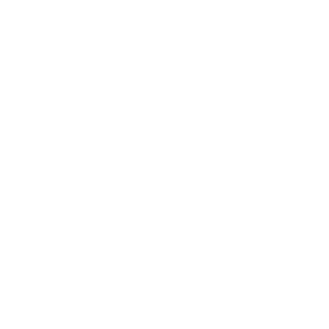 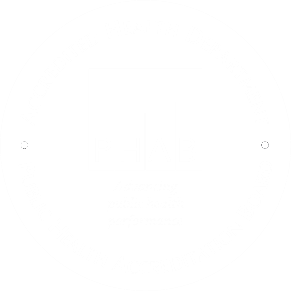 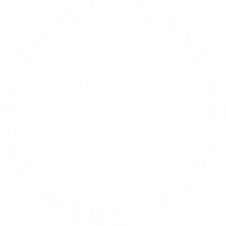 High-Risk Pediatric Asthma:
Best practices for guidelines-based care
August 21, 2018
Care Transformation Collaborative, PCMH-Kids
Best Practice Sharing Meeting
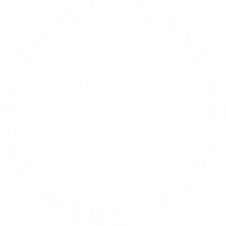 Burden of Asthma in RI
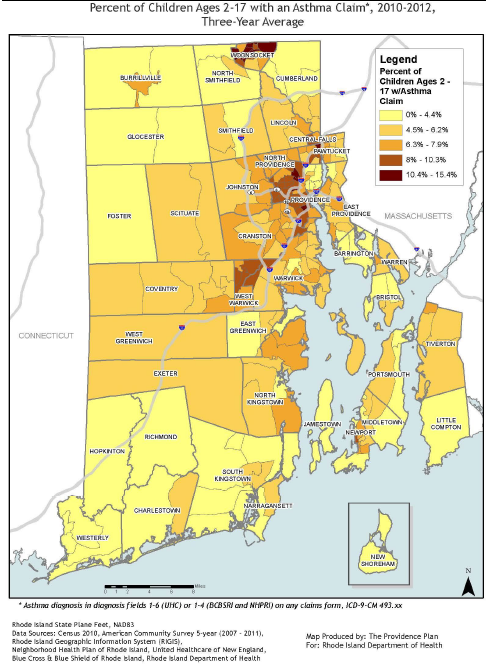 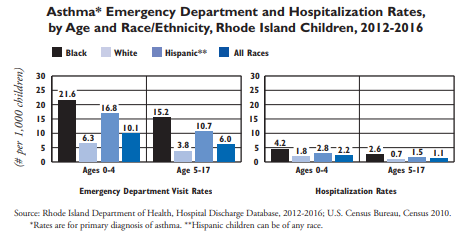 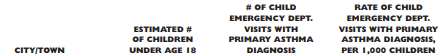 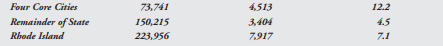 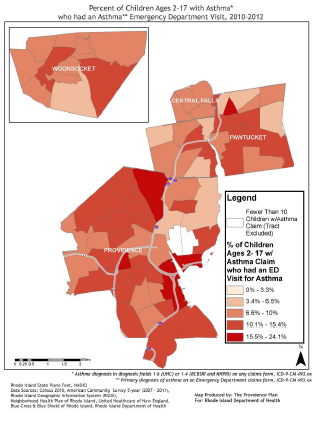 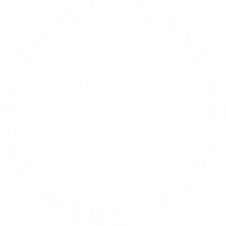 Guidelines-based asthma care
Four core components

Component 1: Assessing and Monitoring Asthma Severity and Asthma Control

Component 2: Asthma Education

Component 3: Environmental Control

Component 4: Pharmacologic Therapy / Medications
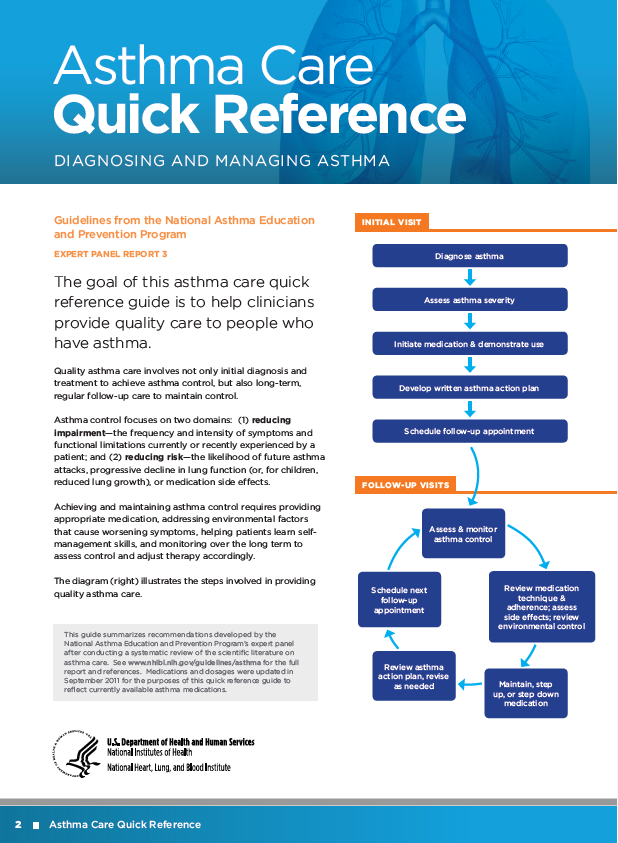 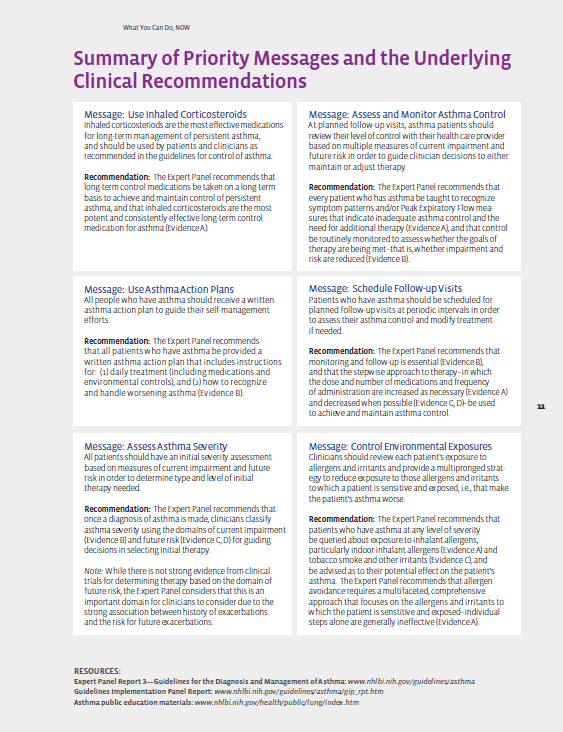 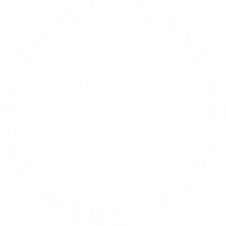 Guidelines-based asthma care
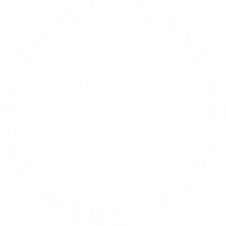 Guidelines-based asthma care
1) Assessing and Monitoring Asthma Severity and Control

Priority action messages:

Assess asthma severity at the initial visit to determine initial treatment.

Assess and monitor asthma control and adjust treatment if needed.

Schedule follow-up visits at periodic intervals.
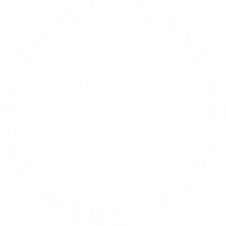 Guidelines-based asthma care
2) Asthma Education
Recommendation: Every practice serving people with asthma should have a Certified Asthma Educator (AE-C) on staff.

All patients should be provided a written asthma action plan that includes two elements:
1: daily management
2: how to recognize and handle worsening asthma
Asthma Action Plans especially important for patients with moderate or severe persistent asthma, history of severe exacerbations, or poorly controlled asthma
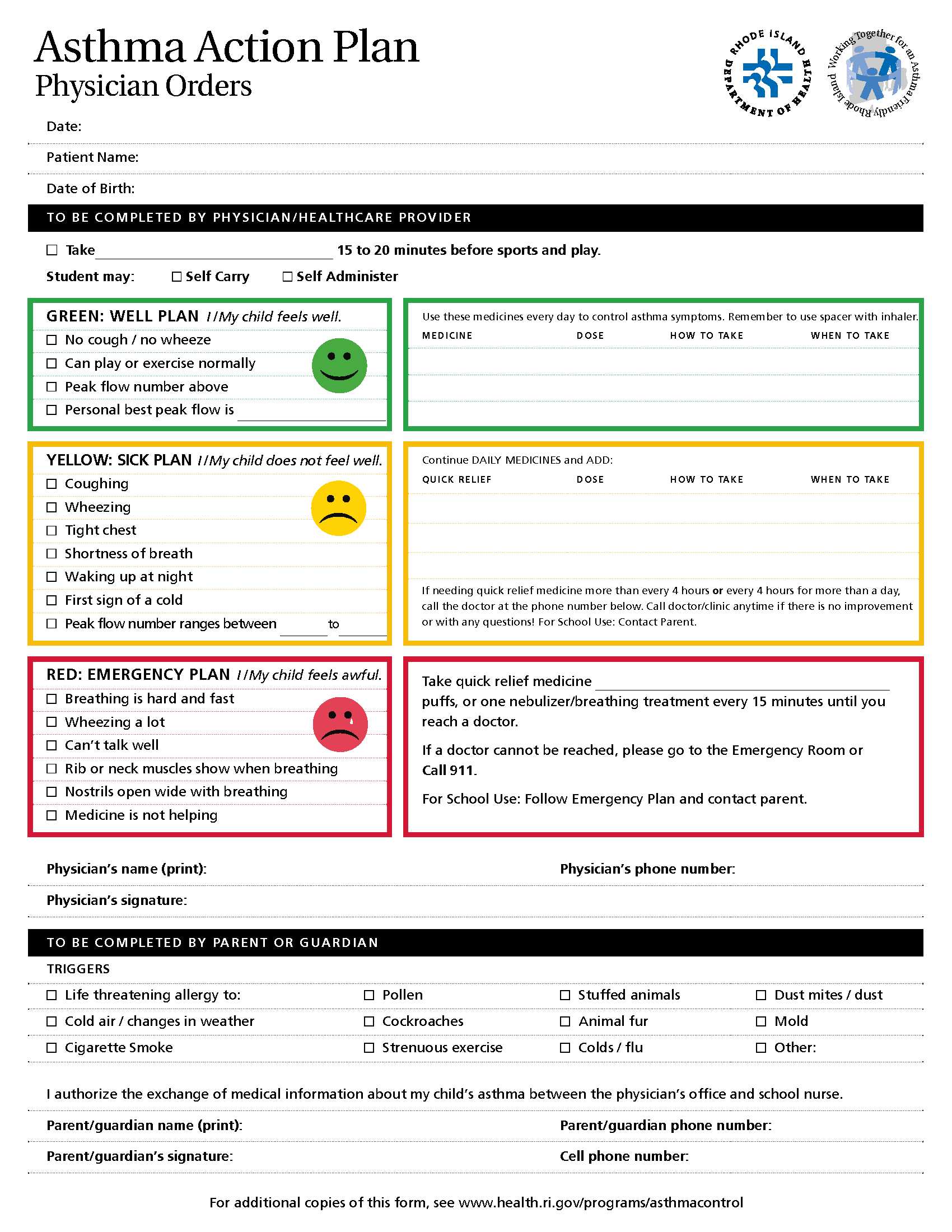 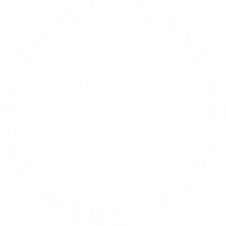 DID YOU KNOW?

Asthma Action Plans are available in KIDSNET 
as writeable pdfs that can be uploaded and shared with School Nurse Teachers
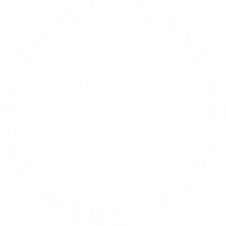 Guidelines-based asthma care
3) Control of Environmental Factors
Environmental considerations are both outdoor and indoor, which includes the home environment and school / daycare.
Indoors
tobacco smoke
burning solid fuels
animal dander
insects (cockroaches, bedbugs)
rodents (rats)
mold and mildew
scented products
cleaners
plant allergens
Outdoors
Air pollution
Particulate matter (PM)
Exhaust: Nox, SOx, Ox
Air toxins from industry and transportation
air quality alert days (ozone)
Extreme heat or cold
plant allergens
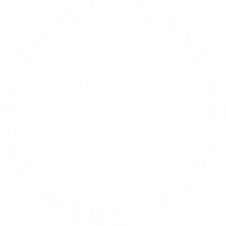 Environmental Control: Housing
Home Asthma Response Program (HARP)
Education-based home visiting intervention
Medication adherence and compliance 
Identification and reduction of home asthma triggers
Patient population: children who have been hospitalized or have had multiple emergency department visits for asthma

Breathe Easy At Home (BEAH)
Healthcare provider referral to city’s housing code enforcement office (currently only four core cities)
Referral completed through KIDSNET
Housing code inspections, corrective action, and legal assistance
Patient population: If medical provider suspects that substandard housing (unaddressed code violations) are major cause of poorly controlled asthma
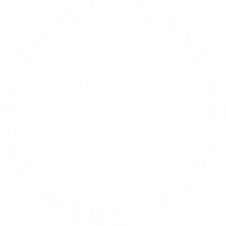 Rhode Island’s Asthma Intervention
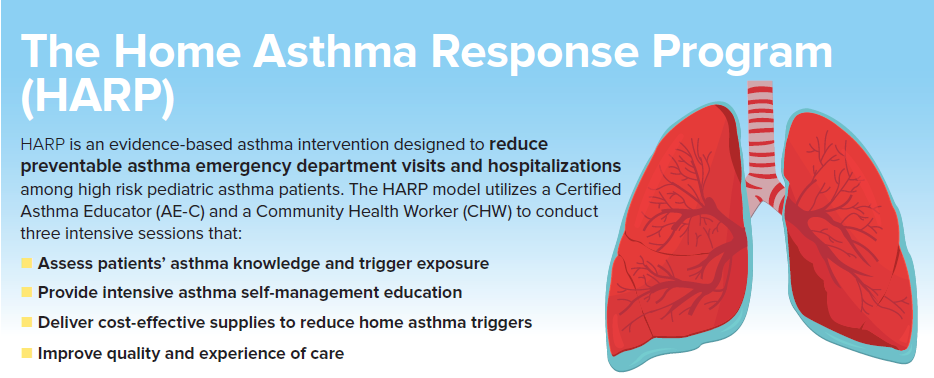 Launched in 2011 in collaboration with Hasbro Children’s Hospital, St. Josephs Health Center, HARP is an evidence-based intervention with well-defined and tested partnerships, roles and responsibilities, curriculum, service delivery infrastructure, eligibility criteria, and evaluation framework.
Cost Savings: Reduced Utilization
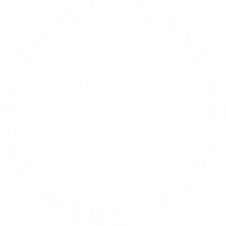 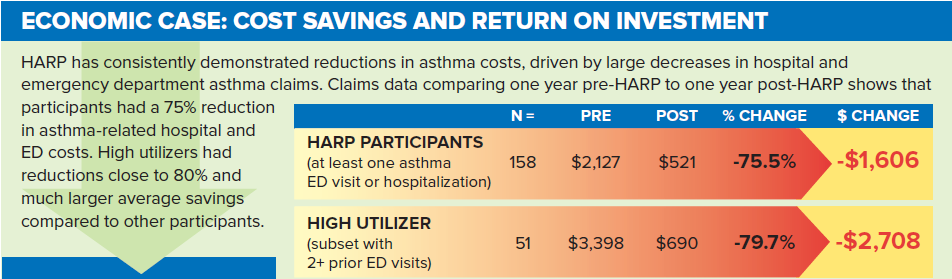 Combined claims data showed:
Consistent reductions in ER and hospital costs
Higher (% and total) reductions for high utilizer group
Participant results out-performed expected reduction (regression to the mean)
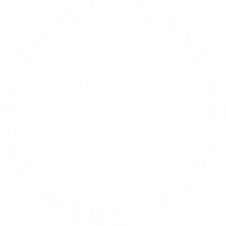 Return on Investment & Outcomes
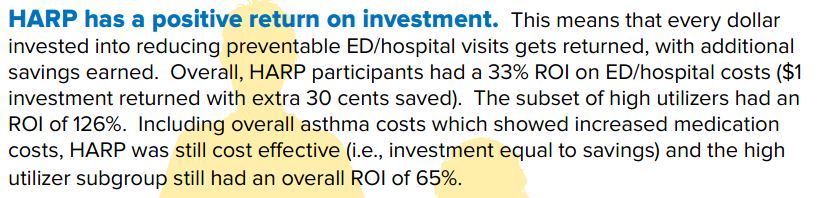 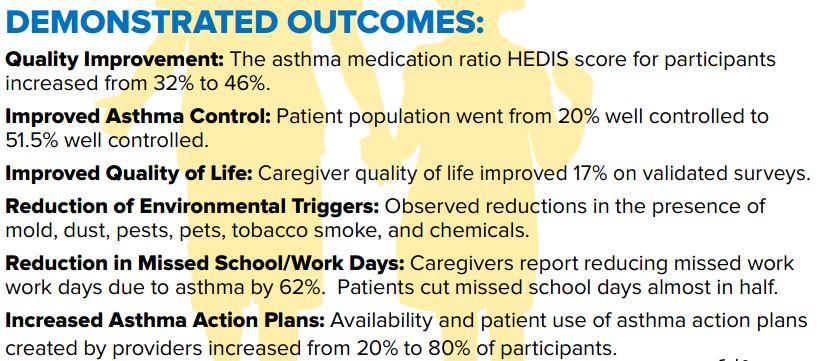 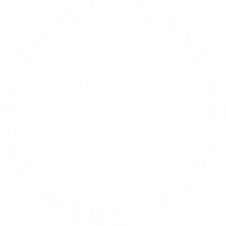 Asthma Costs in Medicaid
N=	365    6,265    98,725	         377     5,888   101,377                  345      5,667   102,674
N=	365    6,265    98,725	          377     5,888   101,377                  345      5,667   102,674
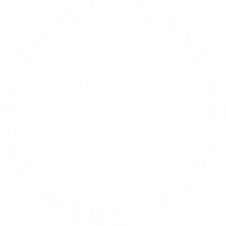 Screening Tool
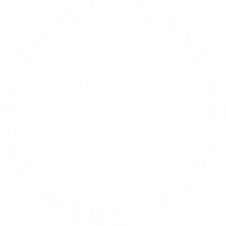 Referral for HARP
Community Asthma Program at Hasbro

401-444-8340	
Miosotis Alsina: MAlsina@Lifespan.org 

Telephone screening for eligibility will be determined based on screening for ED/Hospital utilization, asthma control level, geography, and insurance, and patients can be enrolled in the appropriate comprehensive asthma services available.
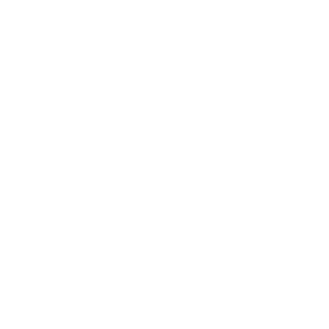 Julian Drix
Asthma Program Manager
Division of Community Health & Equity
Rhode Island Department of Health
Julian.Drix@health.ri.gov 
(401) 222-7742